LOGO
2030
Purple curve Ppt Template
Insert the Subtitle of Your Presentation.
Report:jpppt.com.
Time:2030.12.12
Part 1
Chapter title
Part  2
Chapter title.
CONTENT
Part  3
Chapter title.
Part  4
Chapter title.
Part  5
Chapter title.
Add a chapter title.
The first part
Add a subheading.
Add a subheading.
Add a subheading.
Add a subheading.
Add a subheading.
Add a subheading.
Click here to add a title.
Service.
Production.
Marking.
Delivery.
Add a detailed text description here
Add a detailed text description here
Add a detailed text description here
Add a detailed text description here
Add a detailed text description here, suggesting that the title is relevant and conforms to the overall language style, and that the language description be as concise and vivid as possible. Try to keep the number of words per slide under control.200。within the word, according to statistics each page slide the best control in.5。within minutes.
Click here to add a title.
Text content needs to be summarized and refined
CONTENTS.
Text content needs to be summarized and refined
CONTENTS.
Text content needs to be summarized and refined
CONTENTS.
Text content needs to be summarized and refined
CONTENTS.
Click here to add a title.
Add text.
Add text.
Add text.
Add text.
Text content needs to be summarized and refined
Text content needs to be summarized and refined
Text content needs to be summarized and refined
Text content needs to be summarized and refined
04
03
02
01
Click here to add a title
The name of the quarterly project.
The name of the quarterly project.
The name of the quarterly project.
The name of the quarterly project.
65%
75%
85%
100%
Enter the description of your chart here, and here you enter the description of your chart.
Enter the description of your chart here, and here you enter the description of your chart.
Enter the description of your chart here, and here you enter the description of your chart.
Enter the description of your chart here, and here you enter the description of your chart.
Click here to add a title
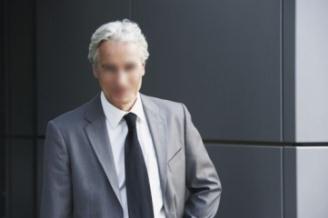 Click to add text content, the content is brief and detailed, concise description of the content.
To.
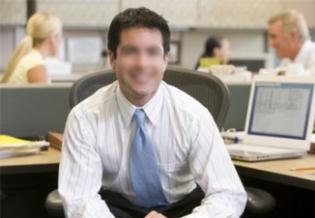 Click to add text content, the content is brief and detailed, concise description of the content.
To.
Click here to add a title
Click to add text content, the content is brief and detailed.
In short, a summary of the contents of the narrative.
Click to add text content, the content is brief and detailed.
In short, a summary of the contents of the narrative.
The title of the text.
Add a text title.
Add a text title.
Add a text title.
Click to add text content, the content is brief and detailed.
In short, a summary of the contents of the narrative.
Click to add text content, the content is brief and detailed.
In short, a summary of the contents of the narrative.
Click here to add a title.
The product name.
The product name.
Add a detailed text description here, suggesting that the title is relevant and conforms to the overall language style, and that the language description be as concise and vivid as possible.
Add a detailed text description here, suggesting that the title is relevant and conforms to the overall language style, and that the language description be as concise and vivid as possible.
The product name.
The product name.
Add a detailed text description here, suggesting that the title is relevant and conforms to the overall language style, and that the language description be as concise and vivid as possible.
Add a detailed text description here, suggesting that the title is relevant and conforms to the overall language style, and that the language description be as concise and vivid as possible.
Add a chapter title.
The second part
Add a subheading.
Add a subheading.
Add a subheading.
Add a subheading.
Add a subheading.
Add a subheading.
Click here to add a title.
Add a detailed text description here, suggesting that the title is relevant and conforms to the overall language style, and that the language description be as concise and vivid as possible.
Add a detailed text description here, suggesting that the title is relevant and conforms to the overall language style, and that the language description be as concise and vivid as possible.
Add a detailed text description here, suggesting that the title is relevant and conforms to the overall language style, and that the language description be as concise and vivid as possible.
Add a title.
Add a title.
Add a title.
Add a title.
Add a title.
Add a detailed text description here, suggesting that the title is relevant and conforms to the overall language style, and that the language description be as concise and vivid as possible.
Add a detailed text description here, suggesting that the title is relevant and conforms to the overall language style, and that the language description be as concise and vivid as possible.
Click here to add a title.
Add a detailed text description here, suggesting that the title is relevant and conforms to the overall language style, and that the language description be as concise and vivid as possible.
01。
Add a title.
02。
Add a detailed text description here, suggesting that the title is relevant and conforms to the overall language style, and that the language description be as concise and vivid as possible.
Add a title.
Add a detailed text description here, suggesting that the title is relevant and conforms to the overall language style, and that the language description be as concise and vivid as possible.
03。
Add a title.
04。
Add a detailed text description here, suggesting that the title is relevant and conforms to the overall language style, and that the language description be as concise and vivid as possible.
Add a title.
Add a detailed text description here, suggesting that the title is relevant and conforms to the overall language style, and that the language description be as concise and vivid as possible.
05。
Add a title.
Click here to add a title.
Plan.
Idea.
Development.
Creative.
Test.
Product design.
Click here to add a title.
Plan.
Product design.
Add a detailed text description here, suggesting that the title is relevant and conforms to the overall language style, and that the language description be as concise and vivid as possible.
Add a detailed text description here, suggesting that the title is relevant and conforms to the overall language style, and that the language description be as concise and vivid as possible.
Development.
Idea.
Add a detailed text description here, suggesting that the title is relevant and conforms to the overall language style, and that the language description be as concise and vivid as possible.
Add a detailed text description here, suggesting that the title is relevant and conforms to the overall language style, and that the language description be as concise and vivid as possible.
Click here to add a title.
Enter your chart title here.
Enter the description of your chart here, and here you enter the description of your chart.


Enter the description of your chart here, and here you enter the description of your chart.
Enter your text.
Enter your text.
Enter your text.
Enter your text.
Click here to add a title.
Enter the title here.1。
Here's what you're entering here.
Enter the title here.6。
Here's what you're entering here.
Enter the title here.2。
Here's what you're entering here.
Enter the title here.7。
Here's what you're entering here.
Enter the title here.3。
Here's what you're entering here.
Enter the title here.8。
Here's what you're entering here.
Enter the title here.4。
Here's what you're entering here.
Enter the title here.9。
Here's what you're entering here.
Enter the title here.5。
Here's what you're entering here.
Enter the title here.10。
Here's what you're entering here.
Add a chapter title.
Part III
Add a subheading.
Add a subheading.
Add a subheading.
Add a subheading.
Add a subheading.
Add a subheading.
Click here to add a title.
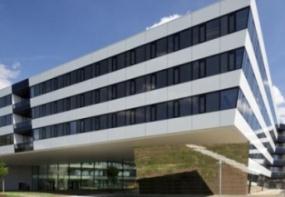 Click to add text content briefly.
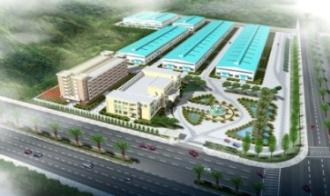 Click to add text content briefly.
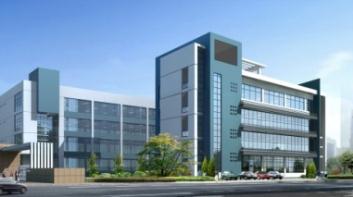 Click to add text content briefly.
Click here to add a title.
Enter your title.
Enter your chart description here, enter your chart description here, enter your chart description here, enter your chart description here, enter your chart description here, enter your chart description here, enter your chart description here, enter your chart description here, enter your chart description here.
0%
0%
0%
0%
50%
50%
50%
50%
100%
100%
100%
100%
Enter your title.
Enter your title.
70%
80%
Enter your title.
Enter your title.
90%
100%
Click here to add a title.
Market strategy.
Price system.
Customer development.
Add a detailed text description here, suggesting that the title is relevant and conforms to the overall language style.
Add a detailed text description here, suggesting that the title is relevant and conforms to the overall language style, and that the language description be as concise and vivid as possible.
70%
$56.000.
$56.000.
Add a detailed text description here, suggesting that the title is relevant and conforms to the overall language style.
Add a detailed text description here, suggesting that the title is relevant and conforms to the overall language style.
50%
Plan.
Set up.
Publicity.
Link.
Idea.
Click here to add a title.
Enter your title here.
Enter your title here.
Enter your title here.
75% / 25%
50% / 50%
80% / 20%
Enter the description of your chart here.
Enter your chart here.
The text to be explained.
Enter the description of your chart here.
Enter your chart here.
The text to be explained.
Enter the description of your chart here.
Enter your chart here.
The text to be explained.
Click here to add a title.
14
Billion.
12
Billion.
9
Million.
7
Million.
Q1.
Q2.
Q3.
Q4.
Enter your text, enter your text, enter your text, enter your text, enter your text, enter your text, enter your text, enter your text, enter your text, enter your text, enter your text, enter your text, enter your text, enter your text, enter your text, enter your text, enter your text, enter your text, enter your text, enter your text, enter your text, enter your text, enter your text, enter your text, enter your text.
Click here to add a title.
Enter your text.
Enter your text Enter your text Enter your text.
Enter your text.
Enter your text Enter your text Enter your text.
Enter your text.
Enter your text Enter your text Enter your text.
Enter your text.
Enter your text Enter your text Enter your text.
Enter your text.
Enter your text Enter your text Enter your text.
Enter your text.
Enter your text Enter your text Enter your text.
Enter your text.
Enter your text Enter your text Enter your text.
Add a chapter title.
Part FOUR
Add a subheading.
Add a subheading.
Add a subheading.
Add a subheading.
Add a subheading.
Add a subheading.
Click here to add a title.
Vs
2019
2020
70%
80%
1Quarter.
90%
100%
2Quarter.
40%
65%
3Quarter.
90%
90%
4Quarter.
90%
All year.
100%
Click here to add a title.
Enter your title here.
Enter your text here, enter your text here, enter your text here, enter your text here, enter your text here, enter your text here, enter your text here.
Enter your title here.
Enter your text here, enter your text here, enter your text here, enter your text here, enter your text here, enter your text here, enter your text here.
Enter your title here.
Enter your text here, enter your text here, enter your text here, enter your text here, enter your text here, enter your text here, enter your text here.
Enter your title here.
Enter your text here, enter your text here, enter your text here, enter your text here, enter your text here, enter your text here, enter your text here.
Click here to add a title.
Enter your title here.
Enter your text here, enter your text here, enter your text here, enter your text here.
Enter your title here.
Enter your text here, enter your text here, enter your text here, enter your text here.
Enter your title here.
Enter your text here, enter your text here, enter your text here, enter your text here.
Enter your title here.
Enter your text here, enter your text here, enter your text here, enter your text here.
Click here to add a title.
Teamwork.
Business communication.
System settings.
Data chart.
Cloud storage.
Add a detailed text description here, suggesting that the title is relevant and conforms to the overall language style, and that the language description be as concise and vivid as possible.
Add a detailed text description here, suggesting that the title is relevant and conforms to the overall language style, and that the language description be as concise and vivid as possible.
Add a detailed text description here, suggesting that the title is relevant and conforms to the overall language style, and that the language description be as concise and vivid as possible.
Add a detailed text description here, suggesting that the title is relevant and conforms to the overall language style, and that the language description be as concise and vivid as possible.
Add a detailed text description here, suggesting that the title is relevant and conforms to the overall language style, and that the language description be as concise and vivid as possible.
Click here to add a title
78%
90%
75%
64%
Click to add text inside.
content is brief and detailed.
All in all, to put it simply.
Summary of the contents.
Click to add text inside.
content is brief and detailed.
All in all, to put it simply.
Summary of the contents.
Click to add text inside.
content is brief and detailed.
All in all, to put it simply.
Summary of the contents.
Click to add text inside.
content is brief and detailed.
All in all, to put it simply.
Summary of the contents.
Click here to add a title.
2017
2019
Click to add text content, inside.
Click to add text content, inside.
2016
2018
Click to add.
Add text content, content is brief.
Detailed.
Click to add text content, inside.
Click here to add a title.
Click to add text content.
Click here to add text details.
Click to add text content.
Click to add text content.
Click to add text content.
0.5。 Second delayer, none.
meaning, which can be deleted..
Add a chapter title.
Part V
Add a subheading.
Add a subheading.
Add a subheading.
Add a subheading.
Add a subheading.
Add a subheading.
Click here to add a title.
Add text title content to express the content summary in detail.
01
Click to add text content, content brief, detailed and concise description of the content summary.
01
02
Click to add text content, content brief, detailed and concise description of the content summary.
02
03
Click to add text content, content brief, detailed and concise description of the content summary.
03
0.5。 Second delayer, none.
meaning, which can be deleted..
Click here to add a title.
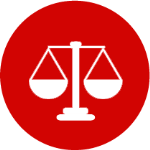 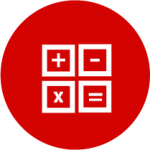 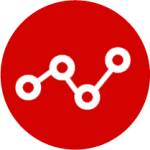 Add text content.
Add text content.
Add text content.
2015
2020
2017
2018
Add text content.
Add text content.
2016
Add text content.
2014
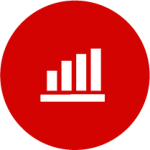 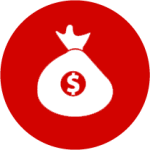 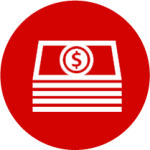 0.5。 Second delayer, none.
meaning, which can be deleted..
Click here to add a title.
Click to add a brief and detailed summary of the text content and a concise description.
5300Million.
4200Million.
3900Million.
3200Million.
2011
2012
2013
2014
2015
2016
2017
2018
2020
0.5。 Second delayer, none.
meaning, which can be deleted..
Click here to add a title.
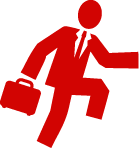 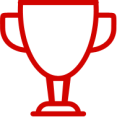 Click to add text.
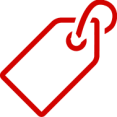 Click to add text.
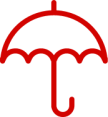 Click to add text.
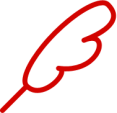 Click to add text.
Click to add text content, the content is brief and detailed, concise description of the content summary. Click to add text content, the content is brief and detailed, concise description of the content.
To.
0.5。 Second delayer, none.
meaning, which can be deleted..
Click here to add a title.
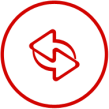 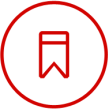 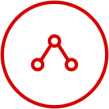 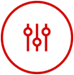 34%
61%
75%
93%
Add a text title.
Add a text title.
Add a text title.
Add a text title.
Click to add text content.
The content is brief and detailed.
Click to add text content.
The content is brief and detailed.
Click to add text content.
The content is brief and detailed.
Click to add text content.
The content is brief and detailed.
0.5。 Second delayer, none.
meaning, which can be deleted..
LOGO
2030
Thank you
Time:2030.12.12
Report:jpppt.com.
Fully Editable Icon Sets: A
Fully Editable Icon Sets: B
Fully Editable Icon Sets: C